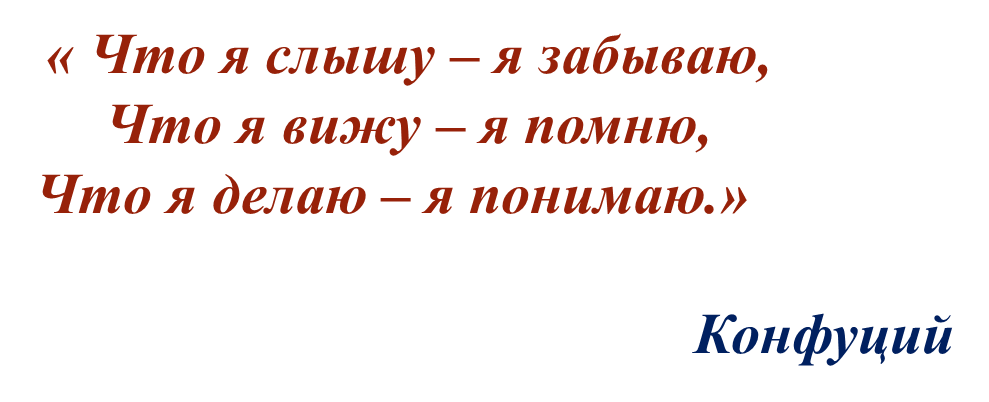 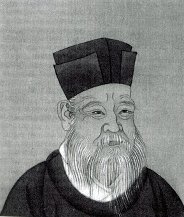 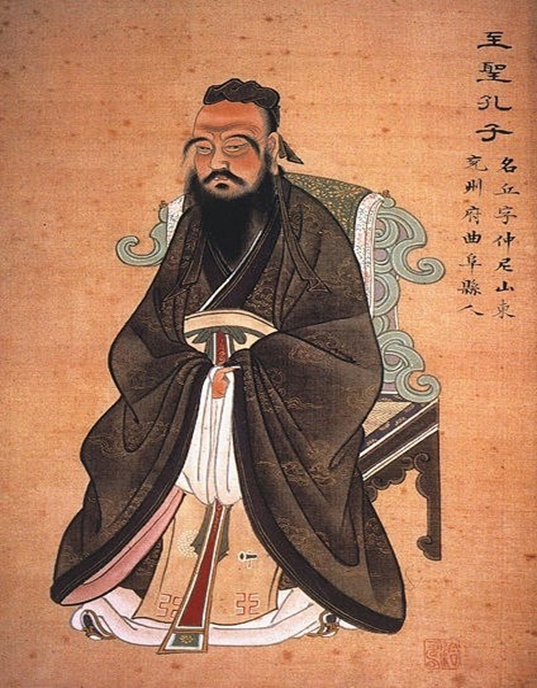 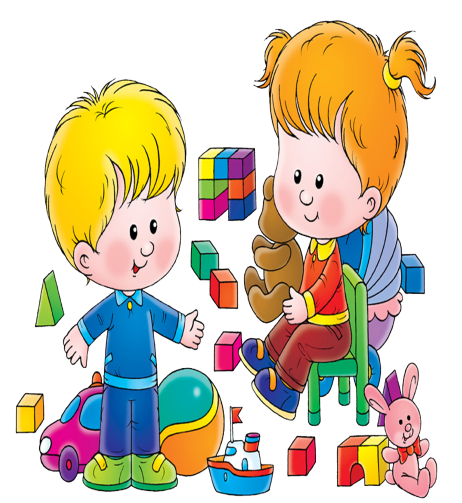 «Игра – как праздник!»
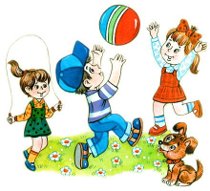 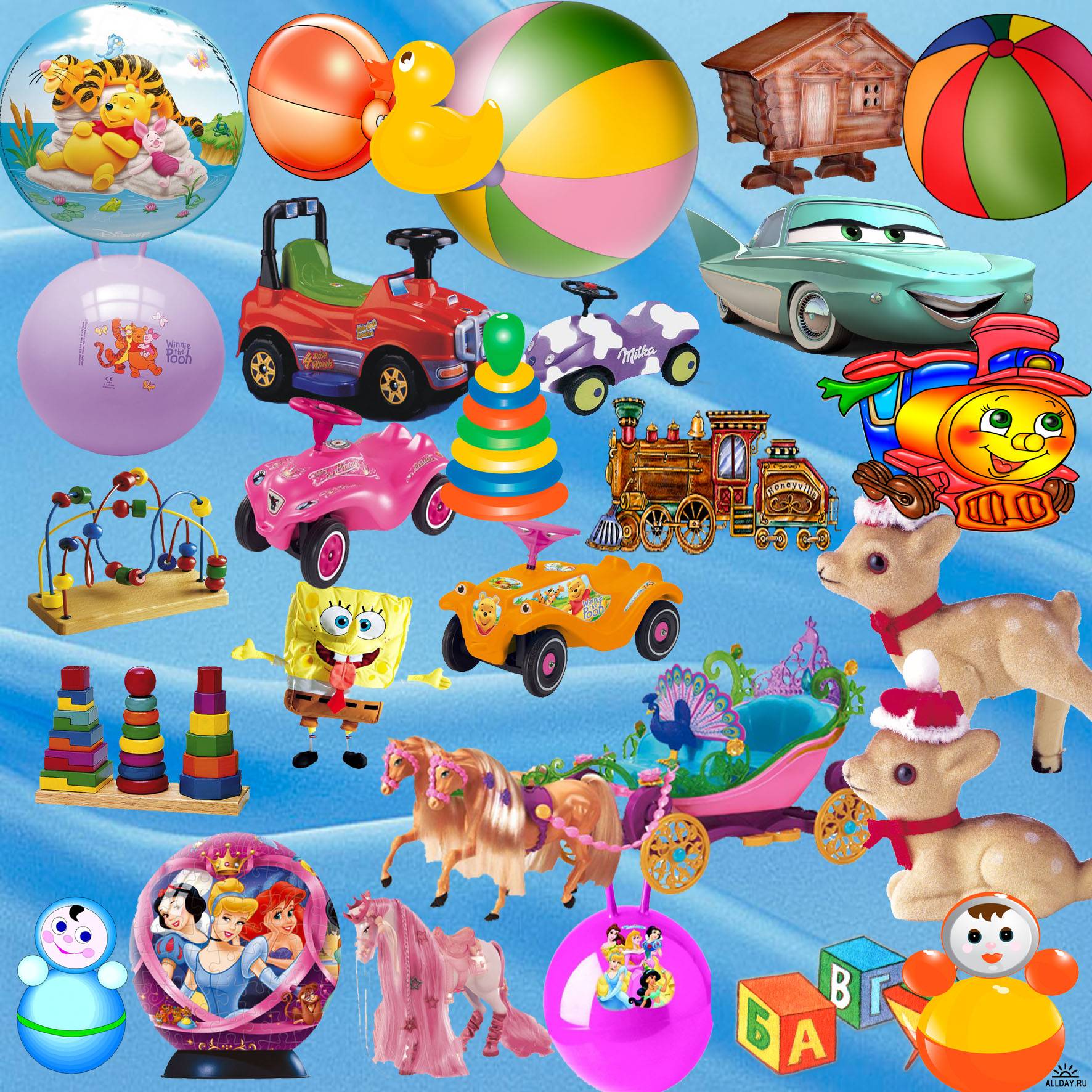 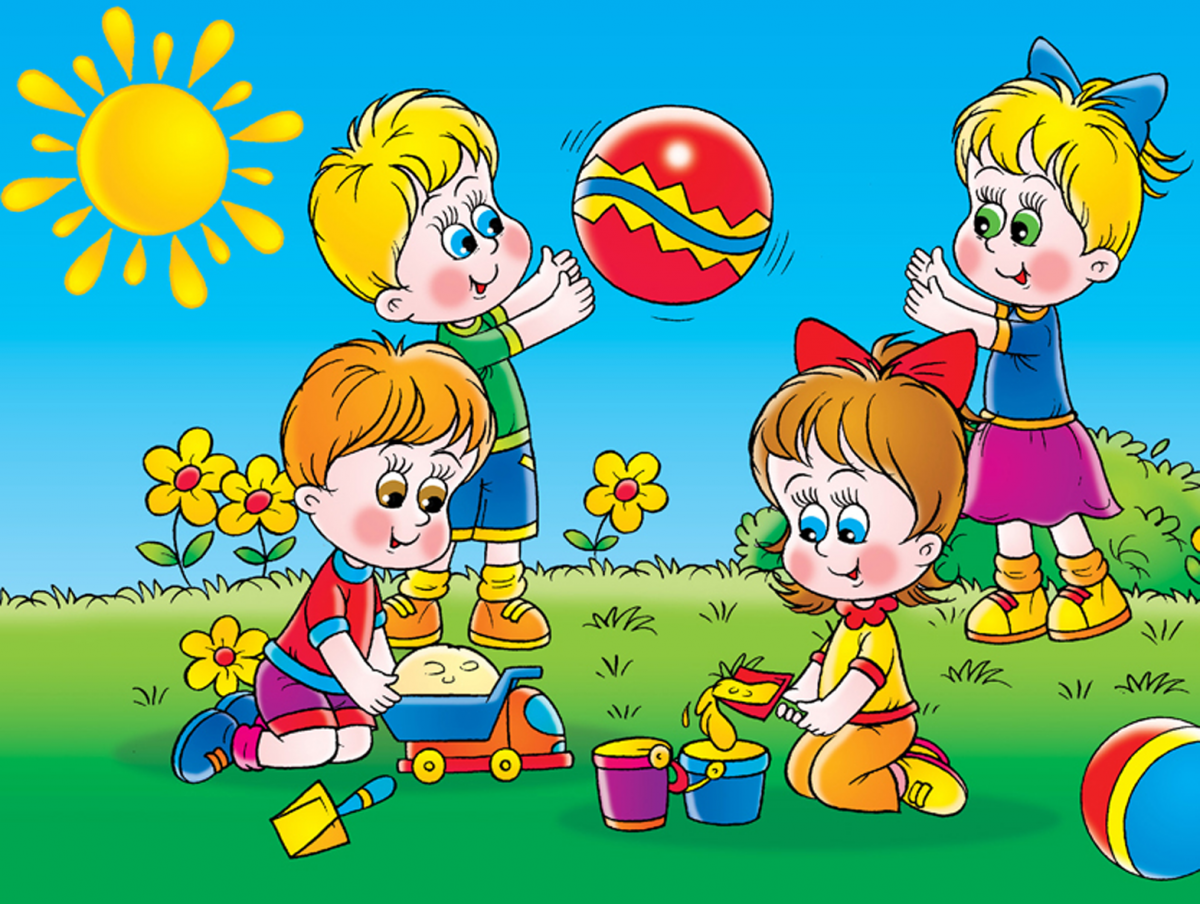 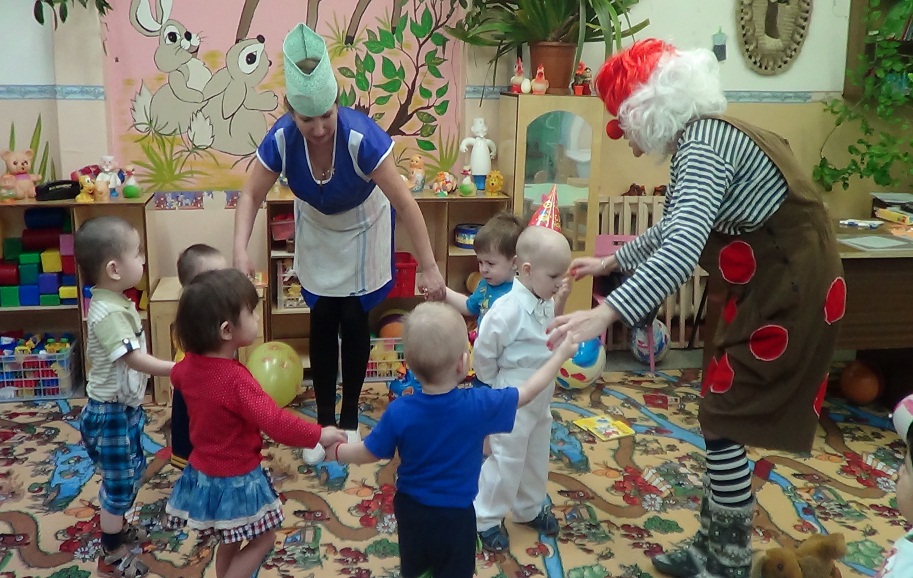 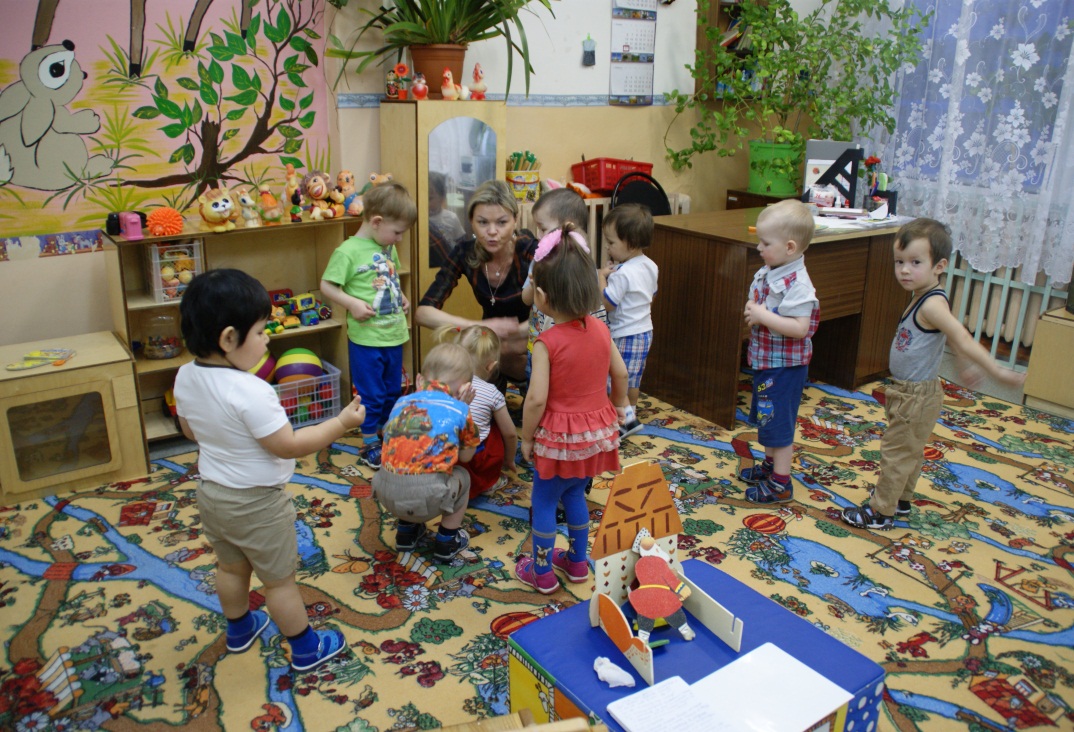 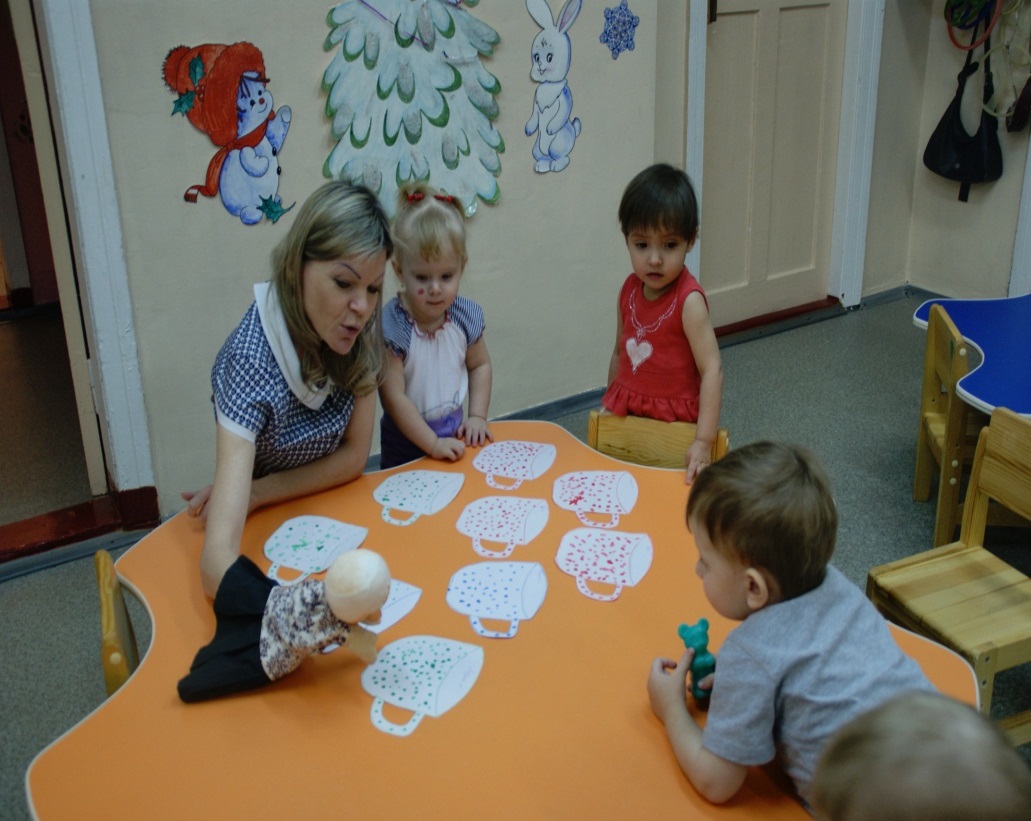 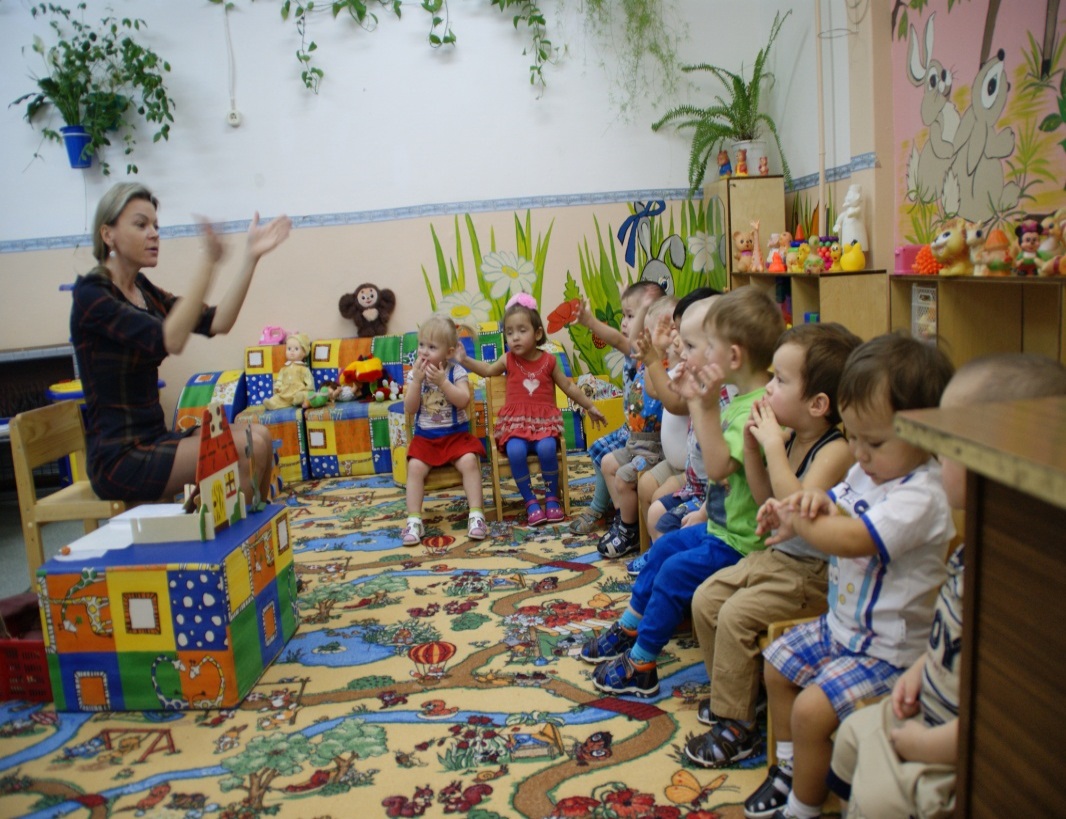 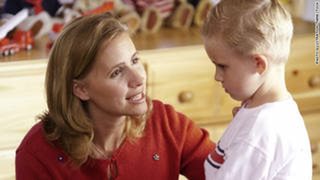 «Давай поиграем! Ну давай!»
ТАЙМЫРСКОЕ  МУНИЦИПАЛЬНОЕ  КАЗЕННОЕ  ДОШКОЛЬНОЕ  ОБРАЗОВАТЕЛЬНОЕ  УЧРЕЖДЕНИЕ «ХАТАНГСКИЙ  ДЕТСКИЙ  САД  КОМБИНИРОВАННОГО ВИДА «СНЕЖИНКА»ТЕМА: «Огромная польза маленьких песчинок»
Воспитатель: К.С. Бекирова
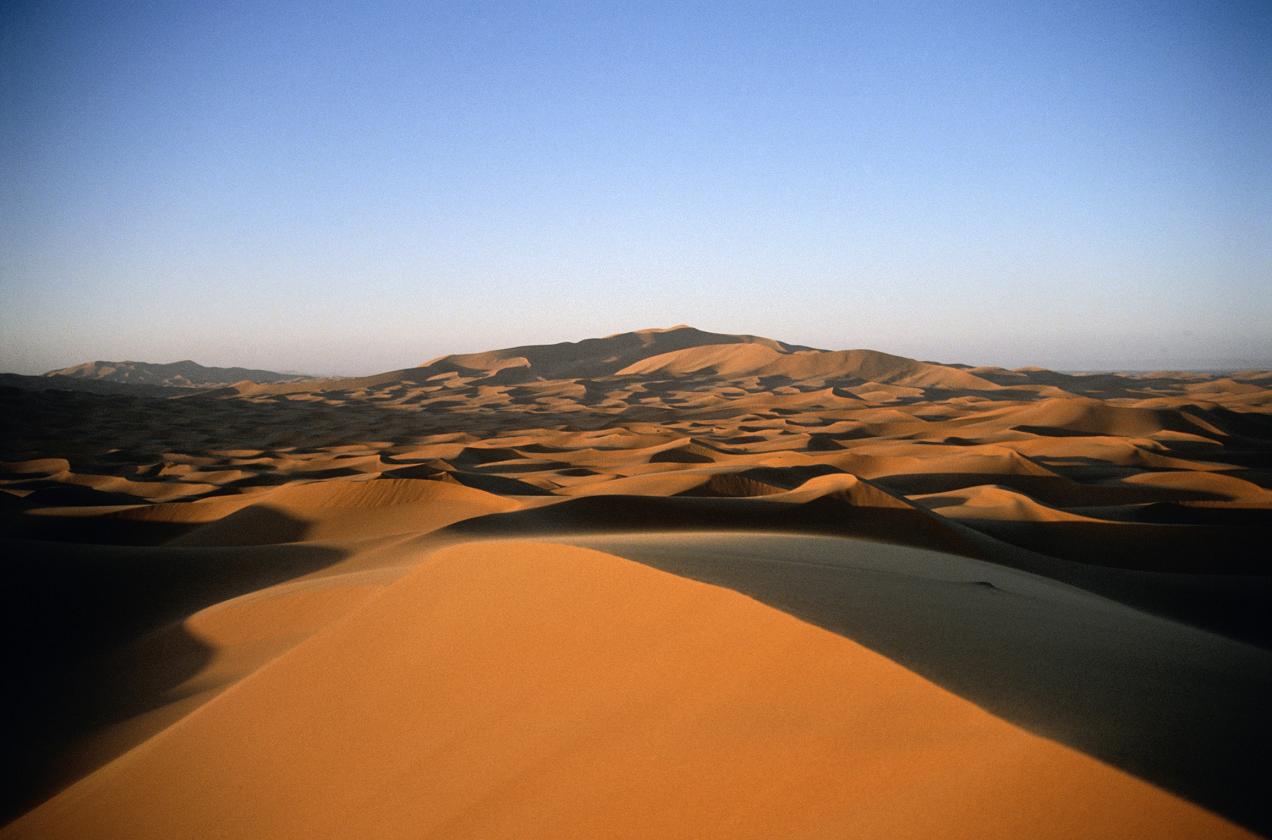 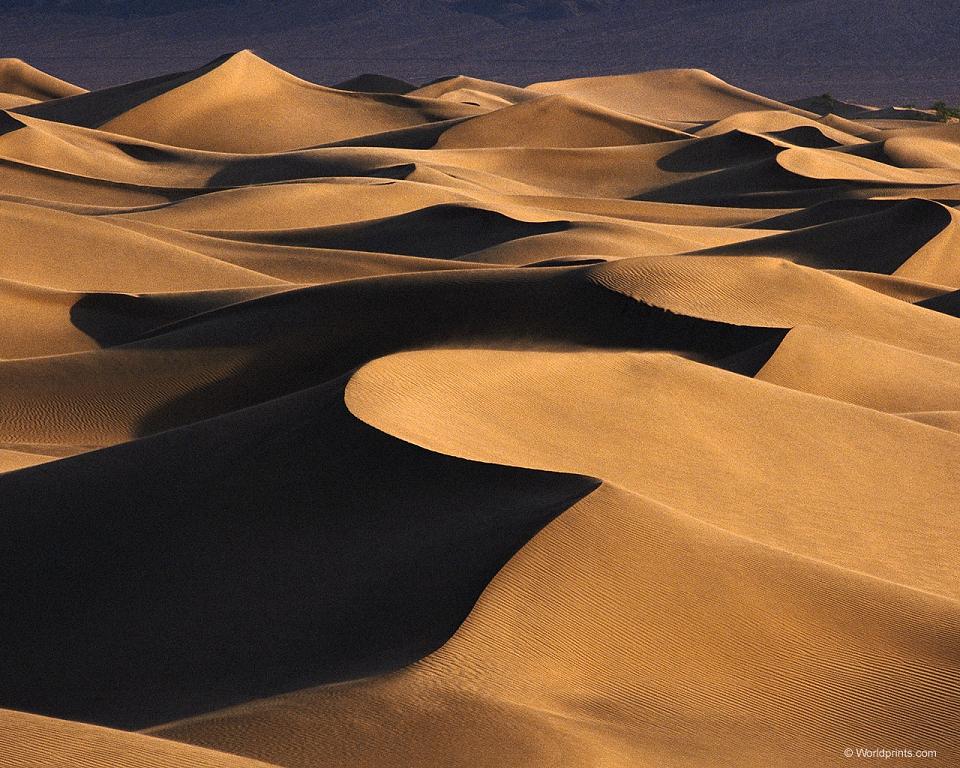 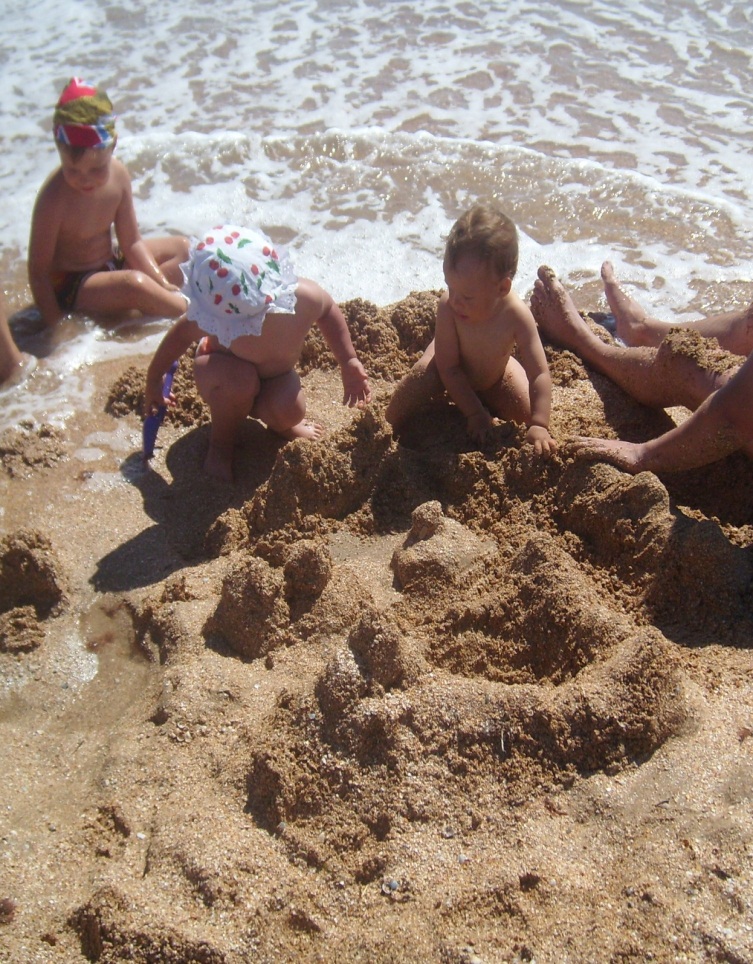 «Часто руки знают, как распутать то, над чем тщетно бьется разум»
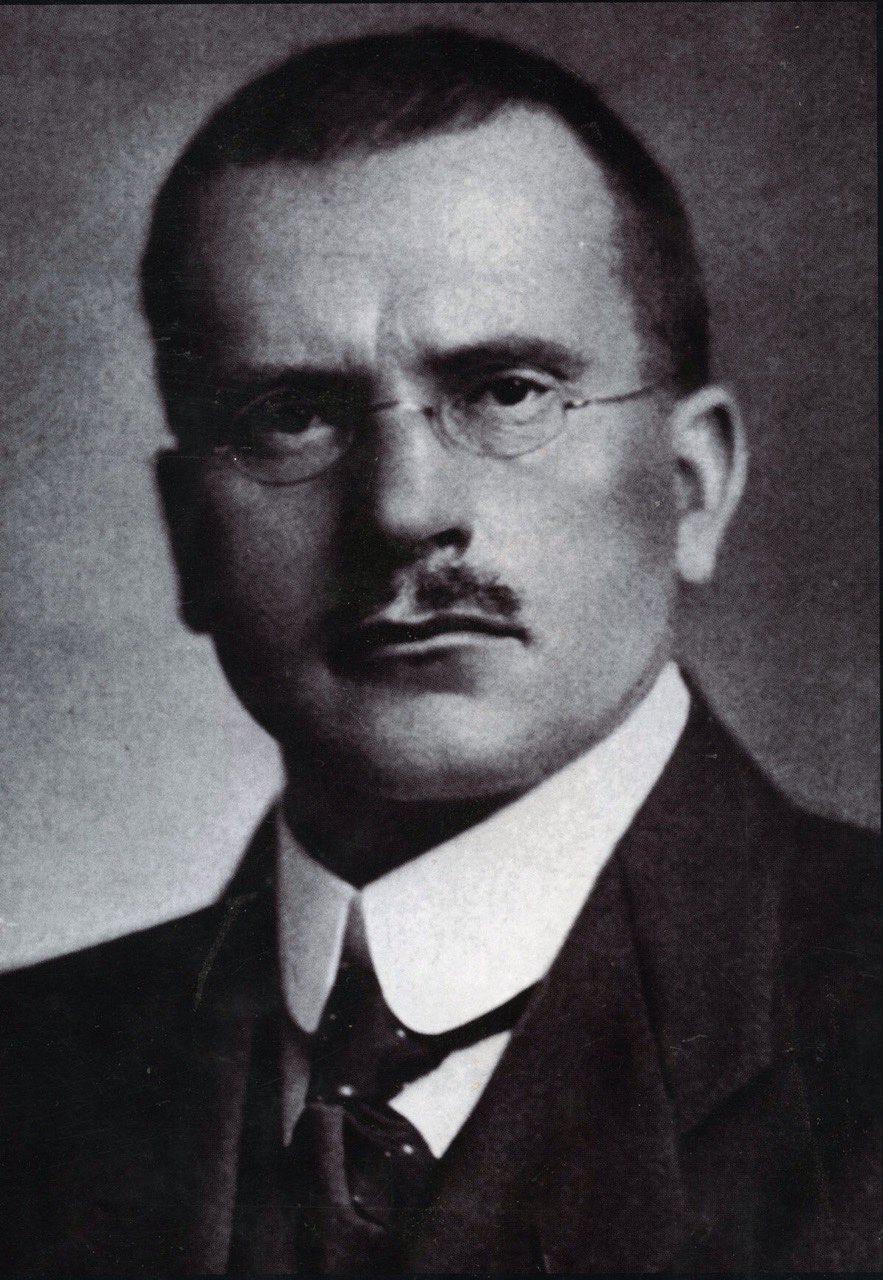 Карл Юнг
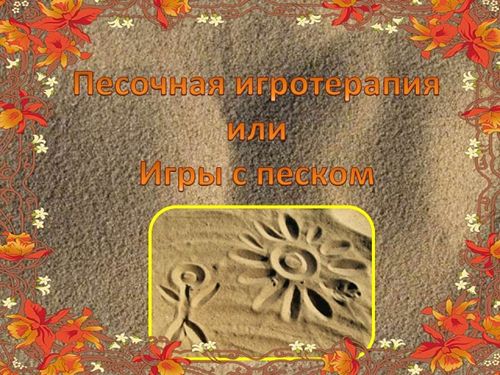 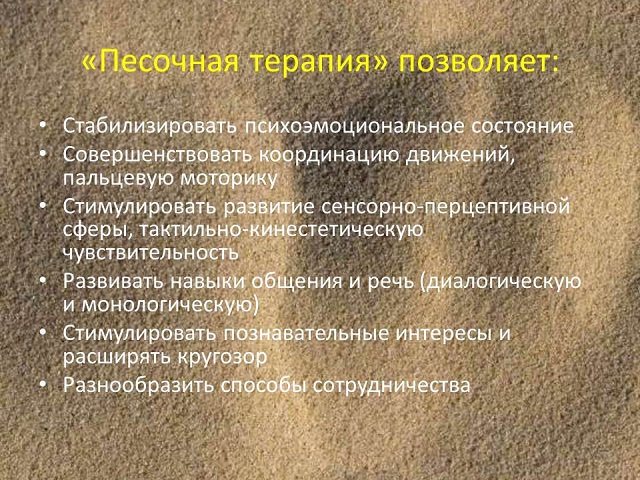 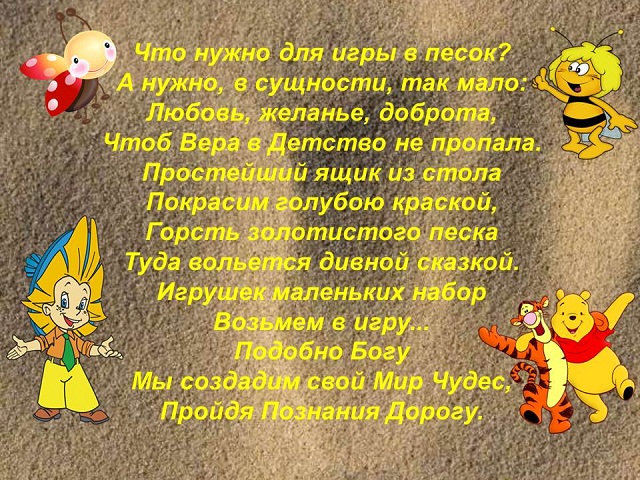 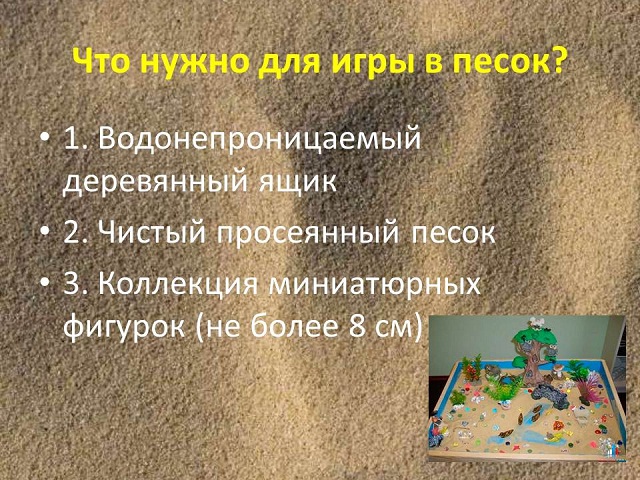 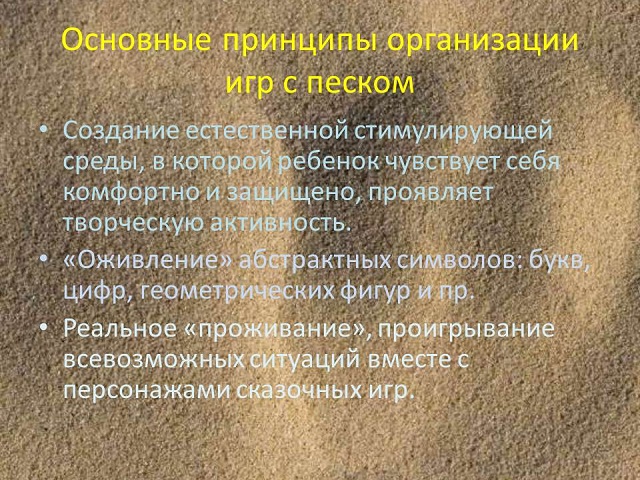 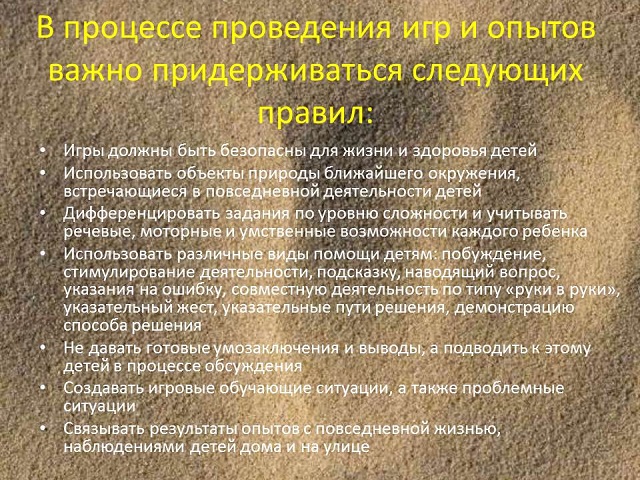 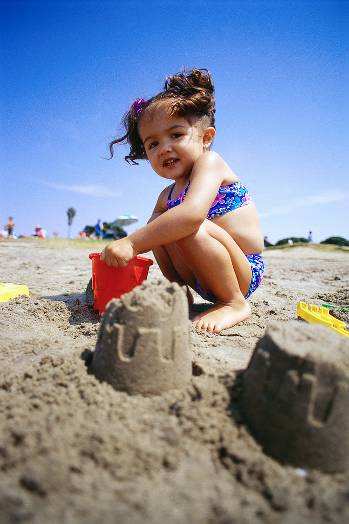 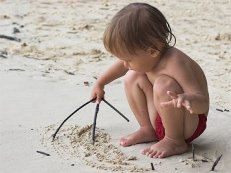 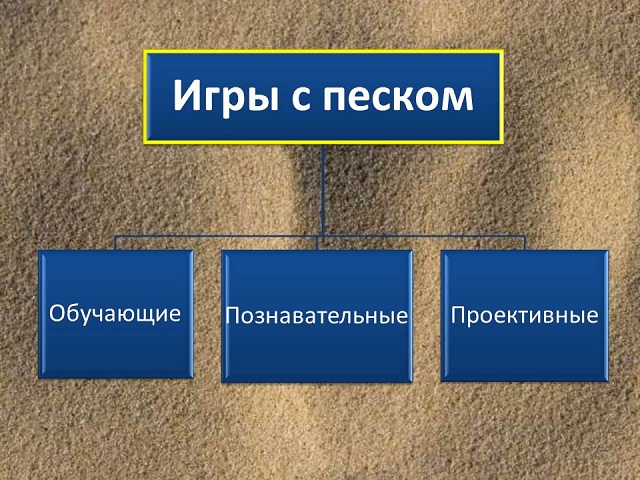 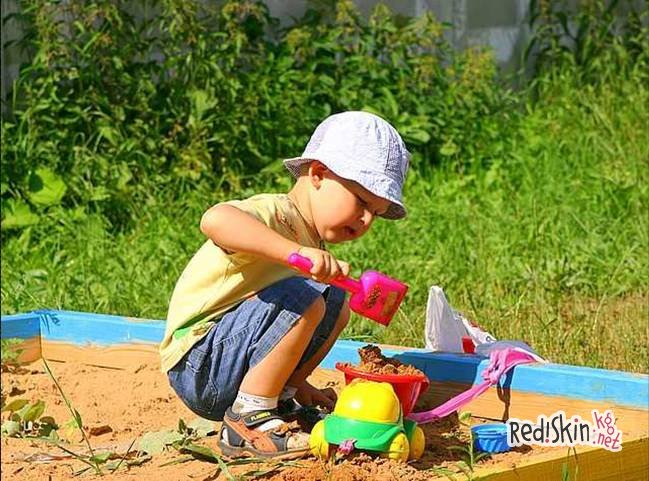 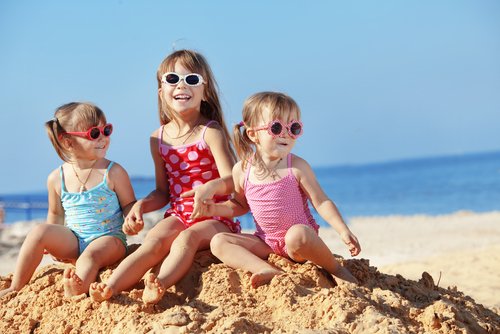 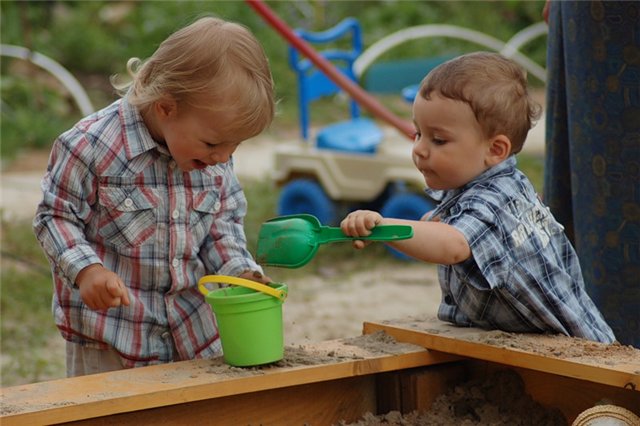 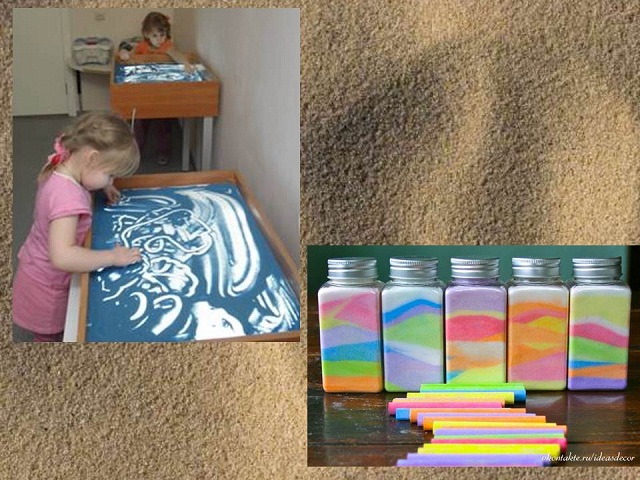 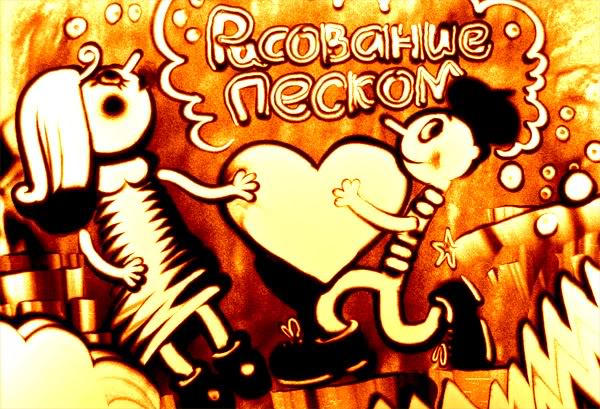 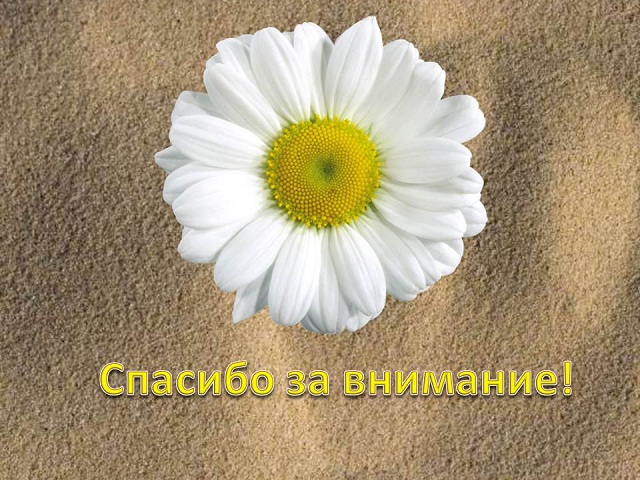